IPP国際特許事務所
〒141-0031 東京都品川区西五反田3-6-20 
いちご西五反田ビル8F
TEL.03-3493-2007 FAX.03-3493-2008
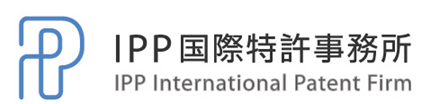 プレスリリースカテゴリー : [セミナー告知]
2018年8月発信
報道関係者各位
2018年10月3日水曜日　東京・品川
「事業を伸ばす知財業務」セミナー
ライセンスビジネスで大成功！中国模倣に負けるな！
知的財産権で事業をぐんぐん伸ばした企業と上手な士業連携の話
対象
～知的財産権をビジネスに活用したい中小企業経営者様
～知財業務をステップアップさせたい知財担当者様
～中国模倣対策をしたい方
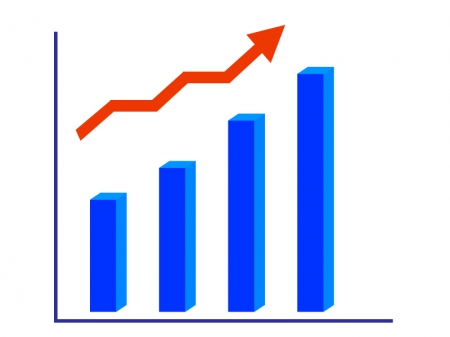 LICENCE BUSSINESS
オリジナル技術や商品のライセンスビジネスで成功している中小企業はほんの一握りです。
ジュエリーメーカー株）クロスフォーは国内外で特許権を取得し、それを切り札にして、ライセンスロイヤリティで事業を拡大してきました。
～弁理士がビジネス活用の知財コンサルを、
～中国模倣対策には弁護士がサポートし、
三位一体となって成功へ導いた貴重なノウハウをお伝えします。
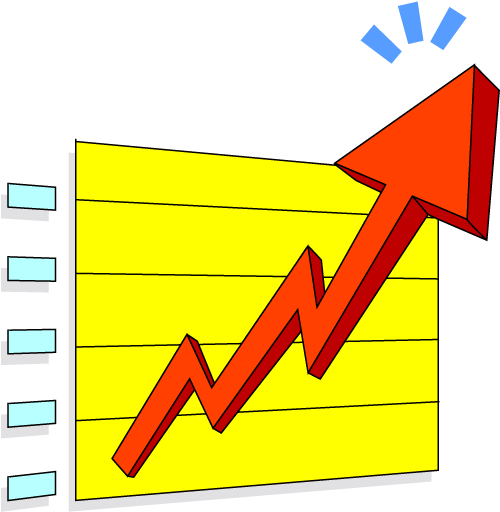 http
＜セミナー内容＞
□第一部 :　
「少人数知財部門の知財業務実例」　　　　　　13：30～14：45　　
　講師　株）クロスフォー　法務知財課　課長　小越健二 氏
□第二部 :　
「事業を伸ばす知財業務をいかにして行うか」 14：55～16：10　
　講師　IPP国際特許事務所所長　弁理士　松下昌弘 氏
□第三部 :
「中国における模倣品対策の最新情報」 　　　　16：10～16：55 　　
　講師　IP FORWARD法律事務所　弁護士　本橋たえ子　氏
□質疑応答、名刺交換　　　　　　　　　　　　16：55～17：30

<開催概要＞
主催 : IPP国際特許事務所
会場 : フクラシア品川（高輪口) https://www.fukuracia.jp/shinagawa2/guide/
〒108-0074　東京都港区高輪3-25-33　長田ビル6階
日時 : 2018年10月3日水曜日　13：30～17：30
参加費 : 5,000円
申込方法 :
＜会社概要＞
商号： IPP国際特許事務所
代表者 : 松下昌弘
所在地：
〒141-0031 
東京都品川区西五反田3-6-20
 いちご西五反田ビル8F
設立： 20○○年○○月
事業内容： ○○○○○○○○○○
資本金： ○,○○○万円
URL : http://www.ippjp.com/
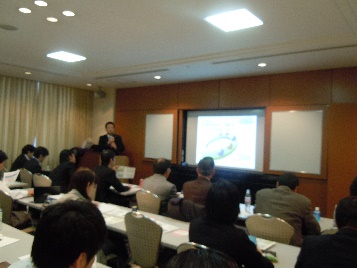 ＜本件に関するお問い合わせ＞
広報担当 :
TEL : 03-3493-2007   FAX : 03-3493-2008     E-MAIL :
[Speaker Notes: IPP国際特許事務所　[プレスリリースカテゴリー : セミナー告知]　2018年8月発信　　報道関係者各位　「事業に貢献する知財業務」セミナー　中国模倣に負けるな！知的財産権で事業を＜＜本件に関するお問い合わせ＞　　広報担当 :
ライセンスビジネスと特許権

活性　揺れるストーンが事業の武器に！　　　オリジナルジュエリーの技術で国内外の特許を取得し、ライセンスビジネスを展開。大成功した株式会社クロスフォーと、そのビジネスへの知的財産権活用ノウハウや中国模倣に対処してきた弁護士と弁理士。三位一体となってビジネスを成功に導いた　　特許番号　　知的財産権をビジネスに活用したい中小企業経営者様

＜セミナー内容＞
第一部　「少人数知財部門の知財業務実例」　　講師　株）クロスフォー　法務知財課　課長　古越　健二　氏
第二部　「事業に貢献する知財業務をいかにして行うか」　　講師　IPP国際特許事務所所長　弁理士　松下昌弘
第三部　「中国における模倣品対策の最新情報」　　講師　IP FORWARD法律事務所　弁護士　本橋たえ子　氏

■会社概要
商号　　	： 株式会社●●●●
代表者　	： 代表取締役　○○ ○○
所在地　	： 〒○○-○○　東京都○○区○○○○○-○-○
設立　　	： 20○○年○○月
事業内容	： ○○○○○○○○○○
資本金　	： ○,○○○万円
URL　　　　　： http://www. ●●●●.co.jp/ 
 会社概要についてまとめてください。
概要を記載するのが一般的ですが、



オリジナル技術や商品のライセンスビジネスで成功している中小企業はほんの一握り。ジュエリーメーカー株）クロスフォーは国内外で特許権を取得し、それを切り札にして、ライセンスロイヤリティで事業を拡大。弁理士がビジネス活用の知財コンサルを、中国模倣対策には弁護士がサポートし、三位一体となって成功へ導いた貴重なノウハウをお届けします。]